Polynomial Accelerated Iterative Sampling of Normal Distributions
Al Parker
July 19, 2011
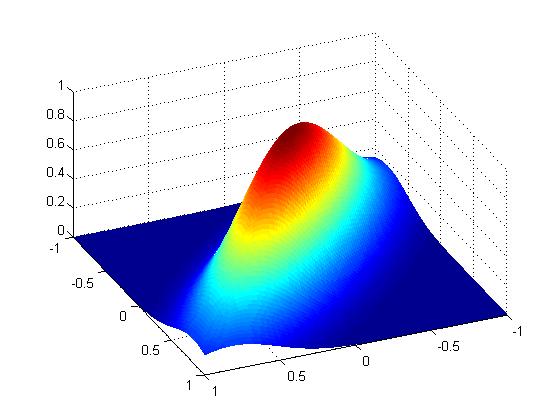 Acknowledgements
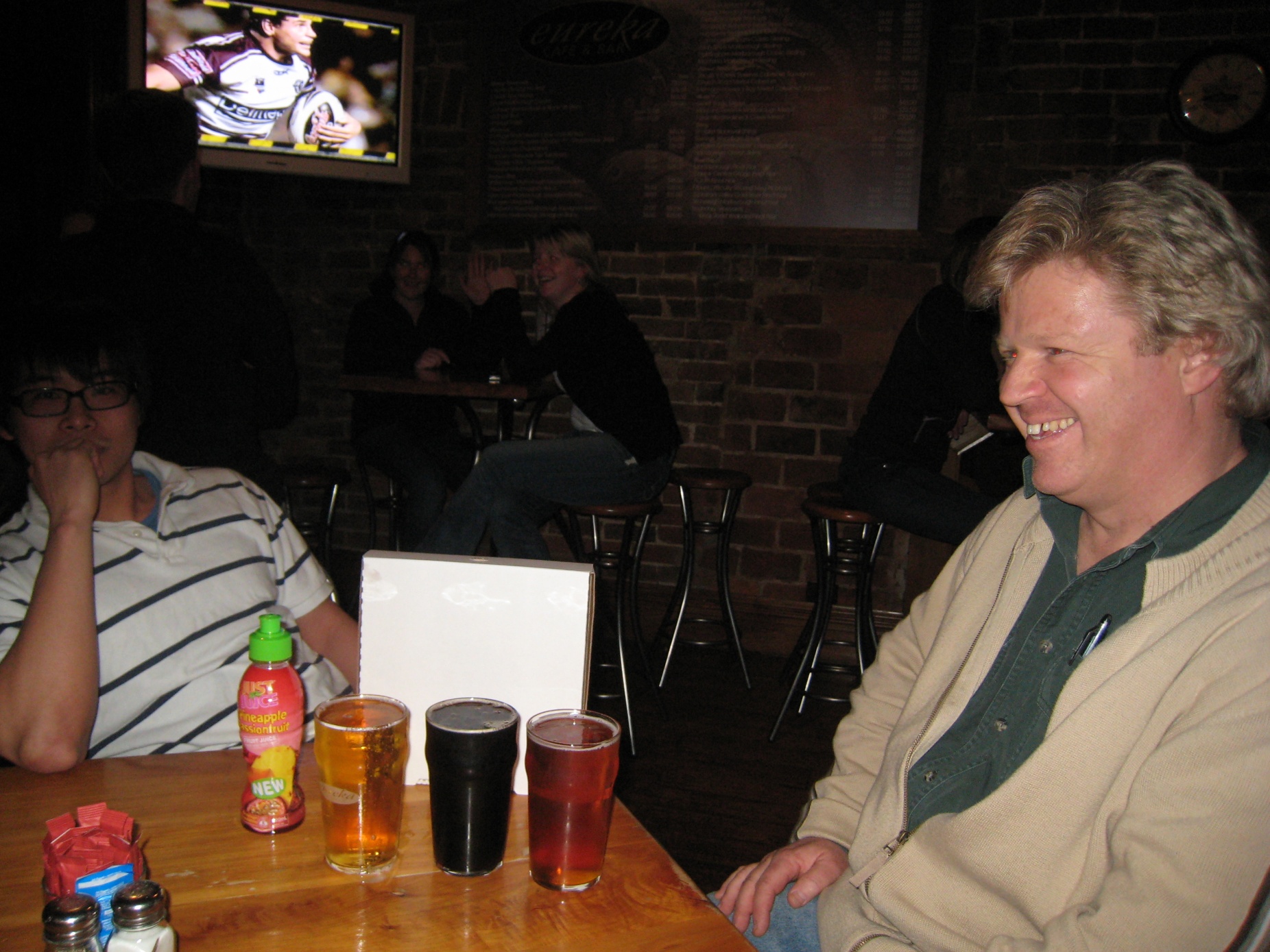 Colin Fox, Physics, 
    University of Otago

New Zealand Institute of Mathematics, 
    University of Auckland


Center for Biofilm Engineering,                        , Bozeman
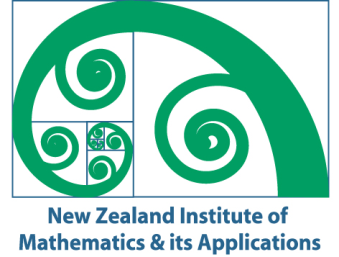 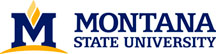 The multivariate Gaussian distribution
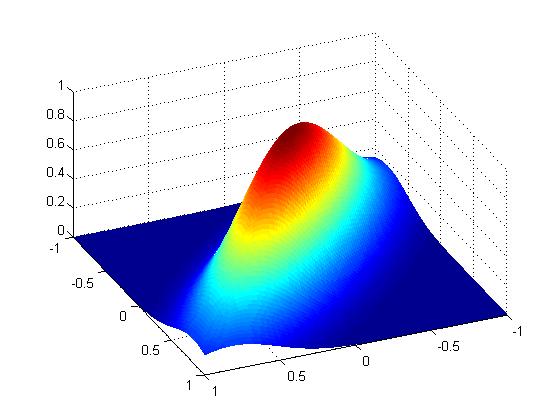 How to sample from a Gaussian N(µ,Σ)?
Sample z ~ N(0,I)
y = Σ1/2 z+ µ
   ~ N(µ,Σ)
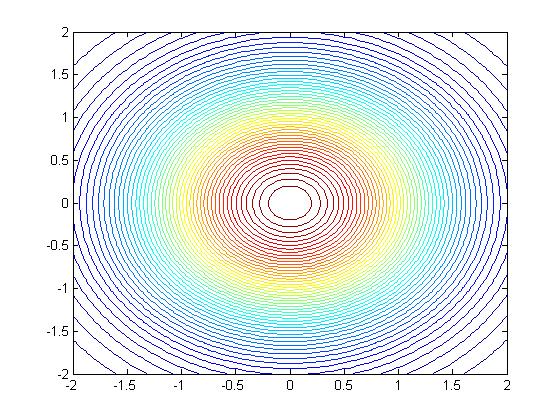 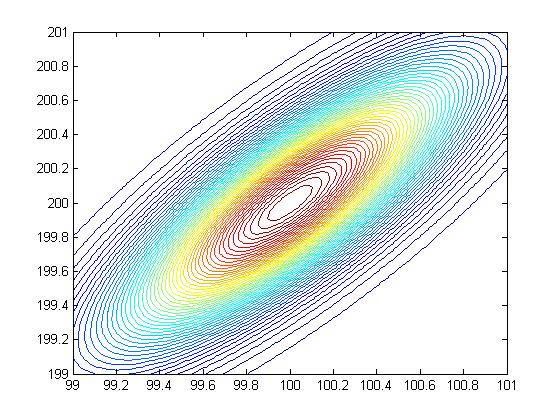 [Speaker Notes: Z=[.9501 .2311]’ ~ N(0,I),  x=[100.39 200.12]’ ~ N([100,200]’,[11 -9;-9 11]^(-1))]
The problem
To generate a sample y = Σ1/2 z+ µ ~ N(µ,Σ),
     how to calculate the factorization Σ =Σ1/2(Σ1/2)T ?

Σ1/2 = WΛ1/2  by eigen-decomposition, 10/3n3 flops
Σ1/2 = C by Cholesky factorization, 1/3n3 flops
For LARGE Gaussians (n>105, eg in image analysis and global data sets), these factorizations are not possible
 n3  is computationally TOO EXPENSIVE 
 storing an n x n matrix requires TOO MUCH MEMORY
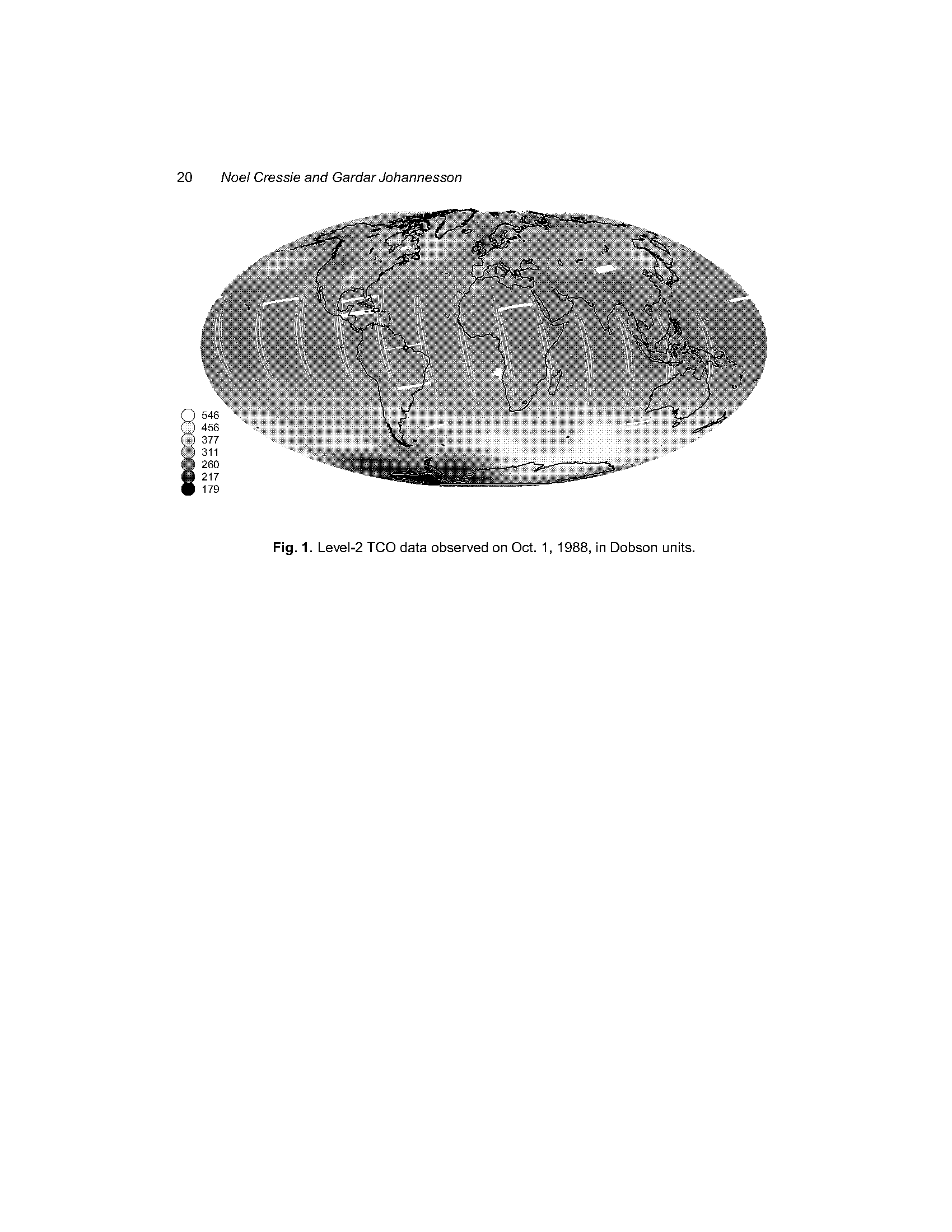 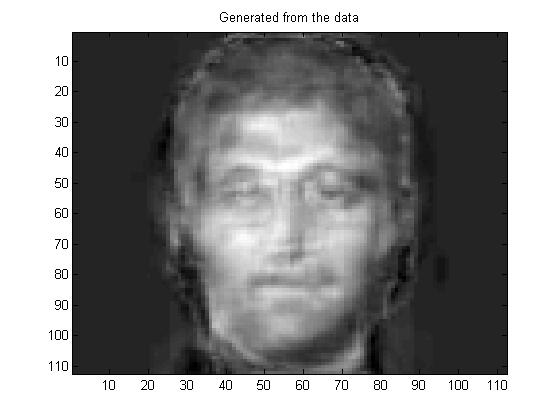 [Speaker Notes: Once one has a factorization, then samples can be generated at the expense of a matrix-vector multiply, at a cost of about 2n^2 each 
Cressie and Johannesson, Fixed rank krigging for very large spatial datasets, 2006]
Some solutions
Work with sparse precision matrix Σ-1  models (Rue, 2001)

Circulant embeddings (Gneiting et al, 2005)

Iterative methods:
Advantages:
COST: n2  flops per iteration
MEMORY: Only vectors of size n x 1 need be stored
Disadvantages:
If the method runs for n iterations, then there is no cost savings over a direct method
[Speaker Notes: The cost of producing a sample using an iterative method requires burn-in time, and then the IACT determines the length between samples which have the same variance reducing power as a single independent sample.]
What iterative samplers are available?
Sampling  y ~ N(0,A-1):
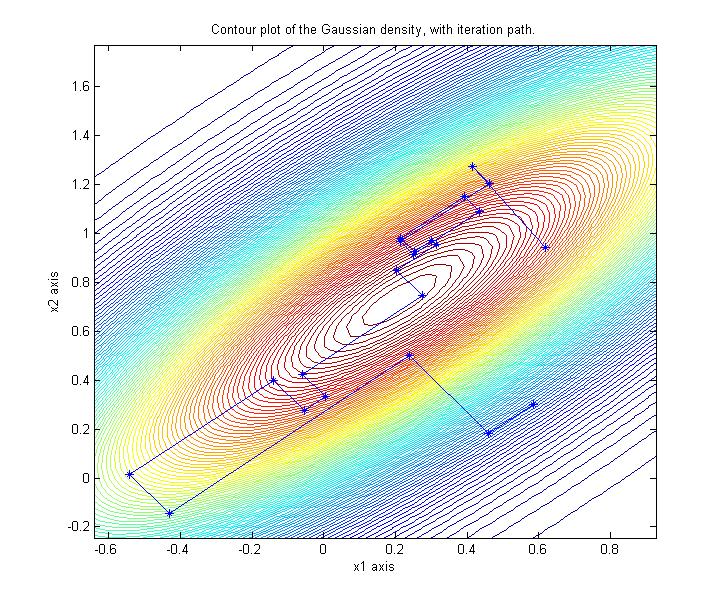 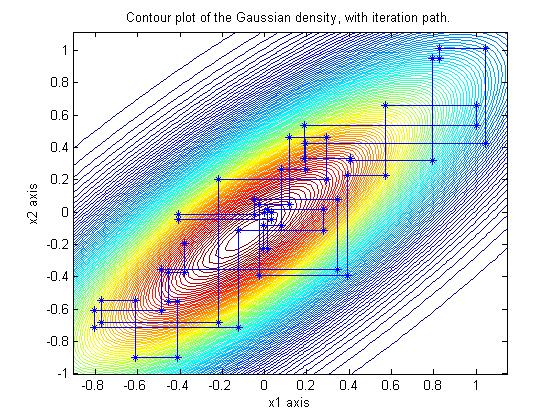 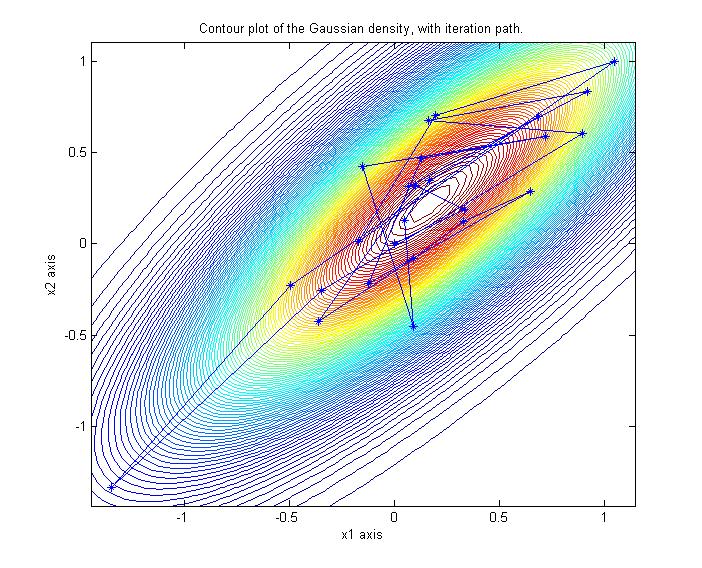 Gibbs                                       Chebyshev-Gibbs                                       Lanczos
Solving  Ax=b:
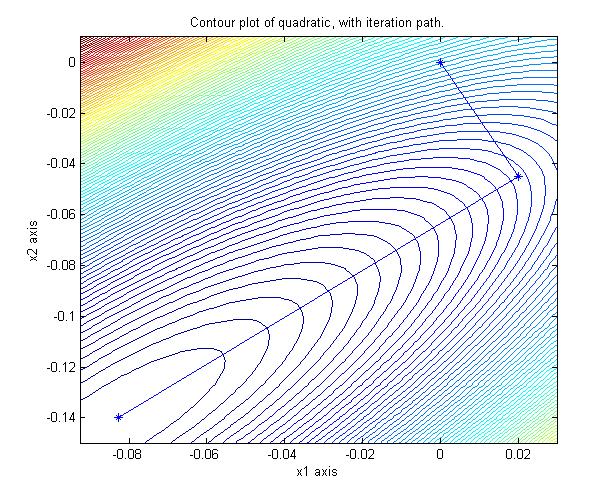 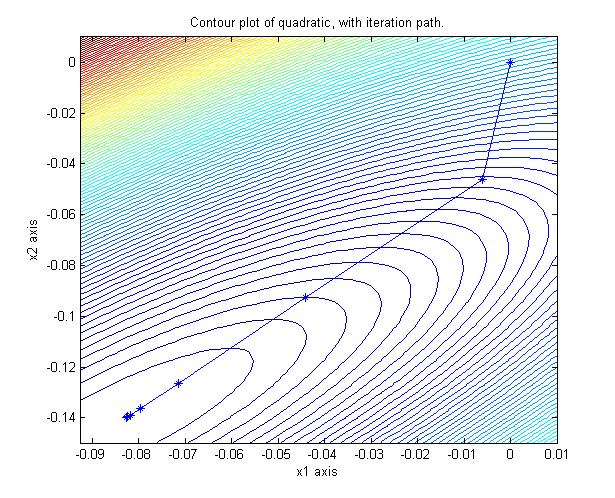 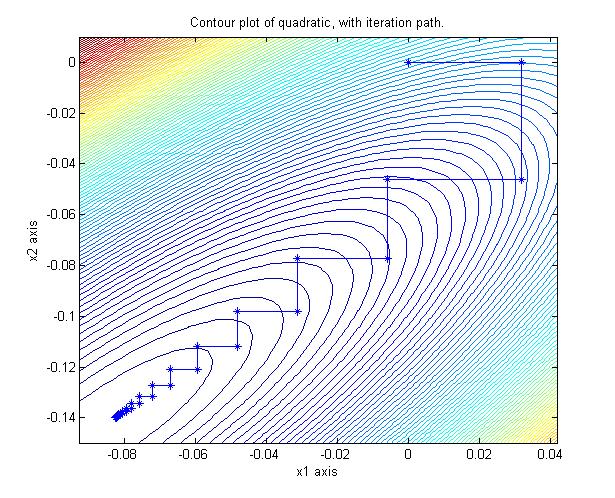 Gauss-Seidel                             Chebyshev-GS                                        CG-Lanczos
[Speaker Notes: Linear solvers!]
What’s the link to Ax=b?
Solving Ax=b is equivalent to minimizing an n-dimensional quadratic (when A is spd)
A Gaussian is sufficiently specified by the same quadratic (with A= Σ-1and b=Aμ):
CG-Lanczos solver and sampler
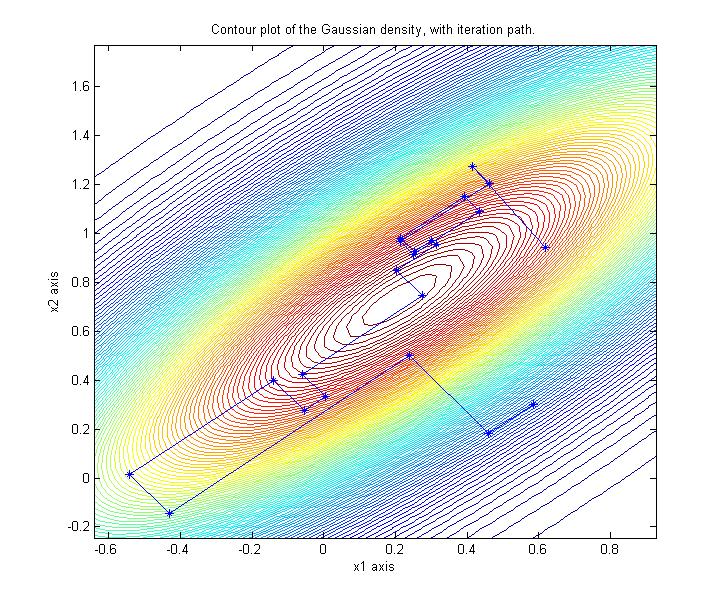 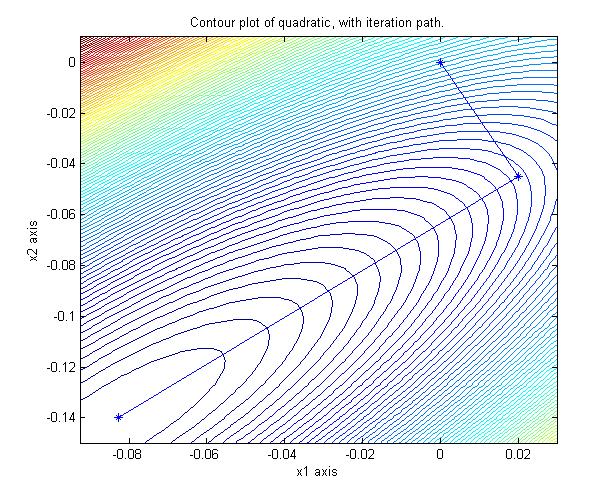 CG-Lanczos  estimates: 

 a solution to Ax=b 
 eigenvectors of A 

in a k-dimensional Krylov space
CG sampler produces: 

 y   ~ N(0, Σy      ≈ A-1)
 Ay ~ N(0, AΣyA ≈ A)

with accurate covariances in the same 
k-dimensional Krylov space
Schneider and Willsky, 2001
Parker and Fox, 2011
[Speaker Notes: i.e. after k iterations!]
CG-Lanczos solver in finite precision
The CG-Lanczos search directions span a Krylov space much smaller than the full space of interest.
CG is still guaranteed to find a solution to Ax = b …
Lanczos eigensolver will only  estimate a few of the eigenvectors of A …
CG sampler produces

   y   ~ N(0, Σy      ≈ A-1)
   Ay ~ N(0, AΣyA ≈ A)

with accurate covariances …
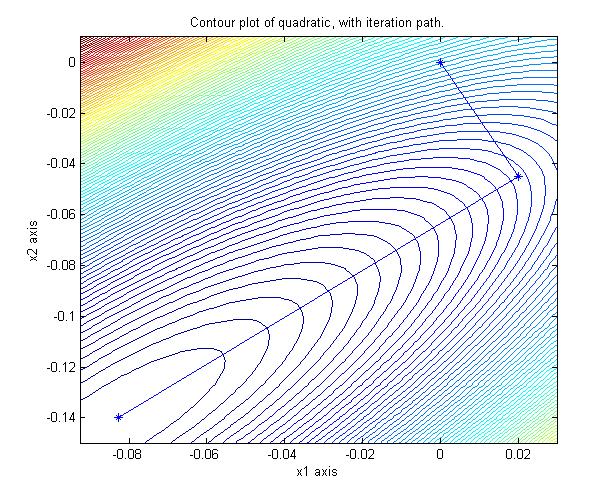 … in the eigenspaces corresponding to the well separated eigenvalues  of A that are contained in the 
k-dimensional Krylov space
[Speaker Notes: The number of iterations k depends on the distribution of the eigenvalues of A]
Example: N(0,A) over a 1D domain
A =
eigenvalues of A
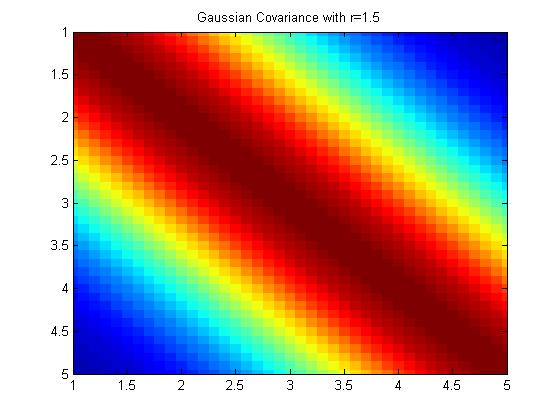 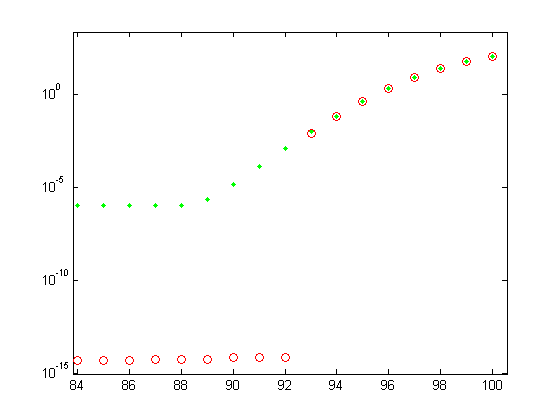 Only 8 eigenvectors
(corresponding to the 8 largest eigenvalues) 
are sampled (and estimated) by the CG sampler
covariance matrix
[Speaker Notes: norm(A) = 103.5, cond(A) = 10^8]
Example: N(0,A) over a 1D domain
Ay ~ N(0, A)
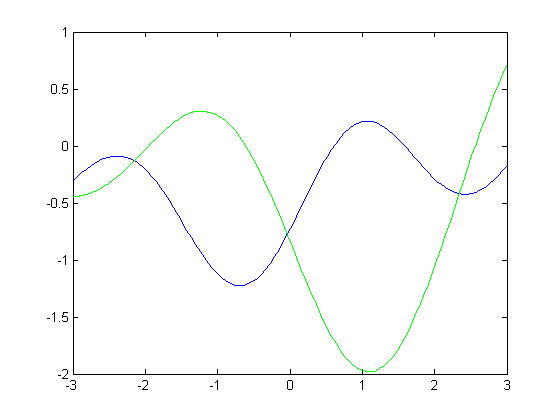 Cholesky sample               CG sample
λ -(k+1)   ≤  ||A - Var(AyCG)||2   ≤   λ -(k+1) + ε
[Speaker Notes: Sampling from an 8 dimensional eigenspace is good enough, corroborated by simulation studies.

The biggest eigenvalue not being estimated is 10^-4

λ -(k+1)  is the next eigenvalue of A not being estimated by Lanczos.

tr(Var(Ay)/tr(A) = .9965, ||A - Var(Ay)|| < 0.60, ||A - Var(Ay)|| /||A|| = 0.0058]
Example: 104 Laplacian over a 2D domain
A(100:100) =
A-1(100:100) =
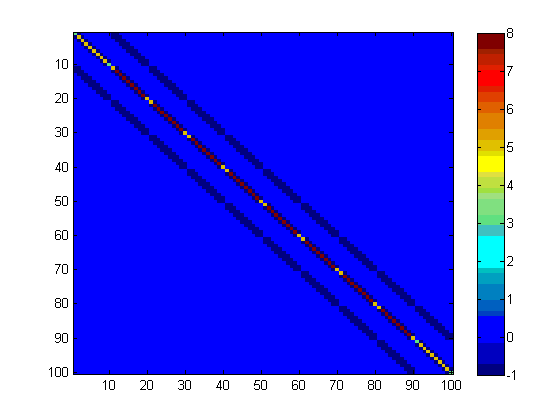 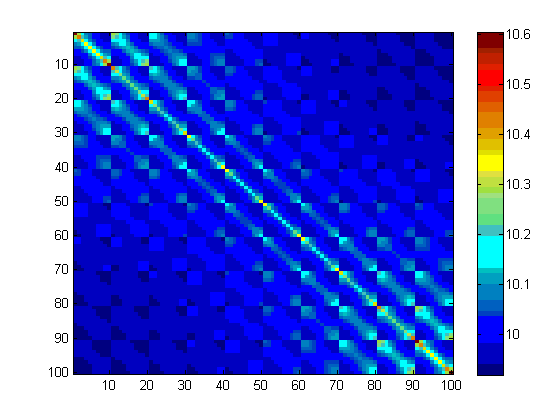 precision matrix                      covariance matrix
Example: 104 Laplacian over a 2D domain
eigenvalues of A-1
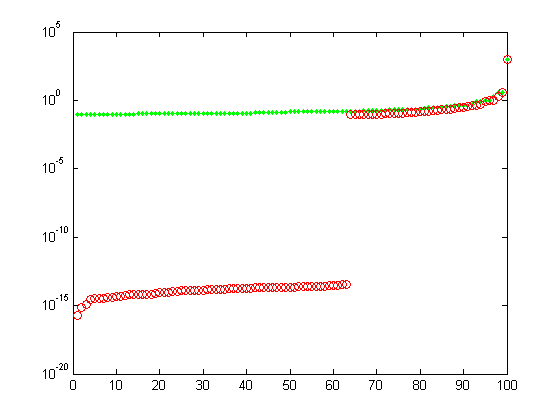 35 eigenvectors
are sampled 
(and estimated) 
by the CG sampler.
Example: 104 Laplacian over a 2D domain
y ~ N(0, A-1)
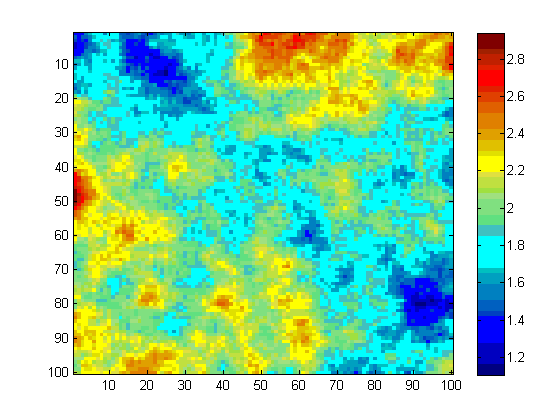 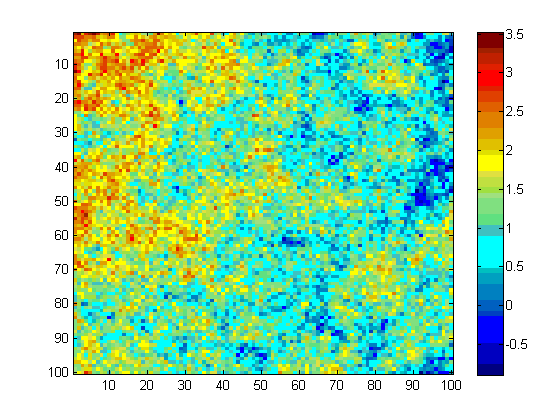 Cholesky sample                          CG sample
trace(Var(yCG)) / trace(A-1) = 0.80
[Speaker Notes: The eigenspaces not sampled accounting for the other 20% of the variability in the data account for the lower frequencies in the samples.]
How about an iterative sampler from LARGE Gaussians that is guaranteed to converge for arbitrary covariance or precision matrices?
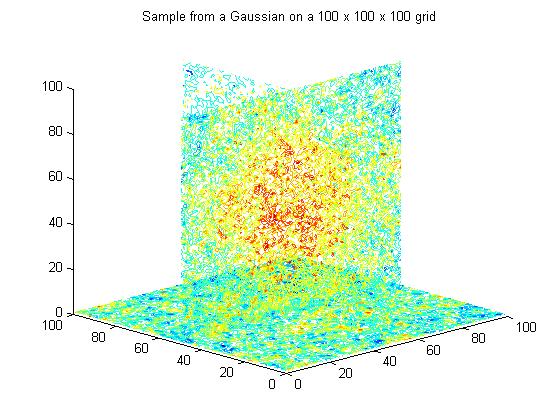 Could apply 
re-orthogonalization 
to maintain an orthogonal 
Krylov basis, 
but this is expensive 
(Schneider and Willsky, 2001)
[Speaker Notes: This is a 10^6 with Laplacian precision sample over a 100x100x100 domain.]
Gibbs: an iterative sampler
Gibbs sampling from N(µ,Σ) starting from (0,0)
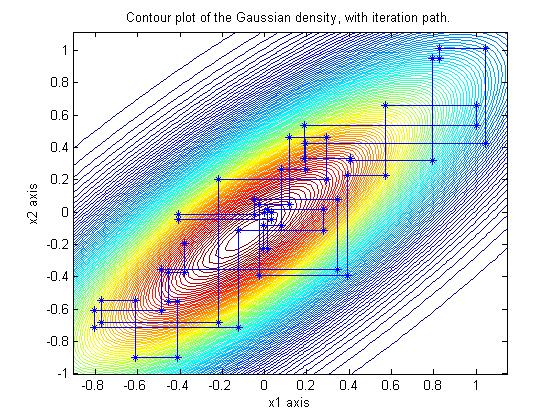 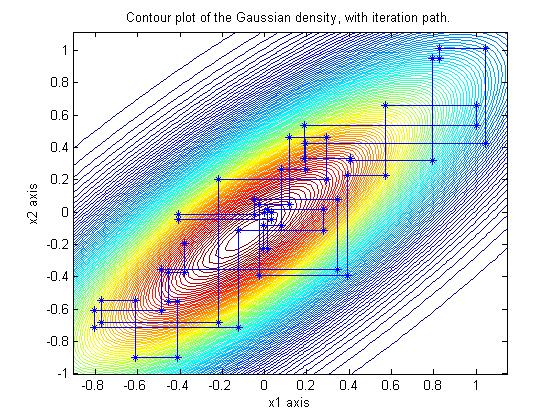 Gibbs: an iterative sampler of N(0,A) and N(0, A-1 )
Let A=Σ or A= Σ-1   
Split A into D=diag(A), L=lower(A), LT=upper(A)
Sample z ~ N(0,I) 
Take conditional samples in each coordinate direction, so that a full sweep of all n coordinates is 
                  yk =-D-1 L yk - D-1 LT yk-1 + D-1/2 z
yk  converges in distribution geometrically to N(0,A-1)

    E(yk)= Gk E(y0)      Var(yk) = A-1 - Gk (A-1 - Var(y0))GkT

Ayk converges in distribution geometrically to N(0,A)

Goodman and Sokal, 1989
Gauss-Siedel Linear Solve of Ax=b
Split A into D=diag(A), L=lower (A), LT=upper(A)
Minimize the quadratic f(x) in each coordinate direction, so that a full sweep of all n coordinates is 
		       xk =-D-1 L xk - D-1 LT xk-1 + D-1 b
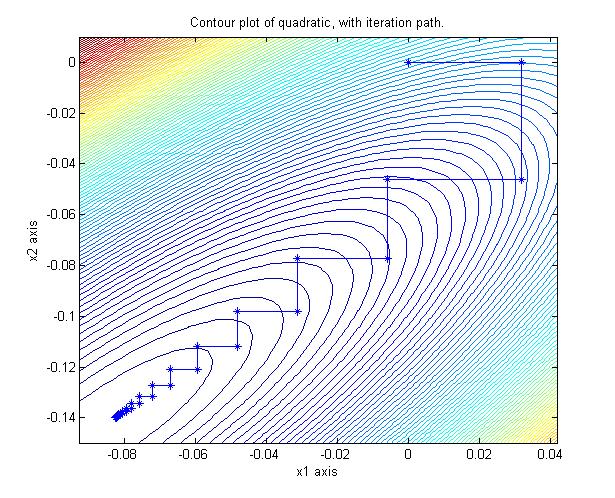 xk  converges geometrically A-1b

   (xk  - A-1b) = Gk( x0  - A-1b)

where ρ(G) < 1
Theorem: A Gibbs sampler is a Gauss Siedel linear solver
Proof: 
A Gibbs sampler is
              yk =-D-1 L yk - D-1 LT yk-1 + D-1/2 z 

A Gauss-Siedel linear solve of Ax=b is
              xk =-D-1 L xk - D-1 LT xk-1 + D-1 b
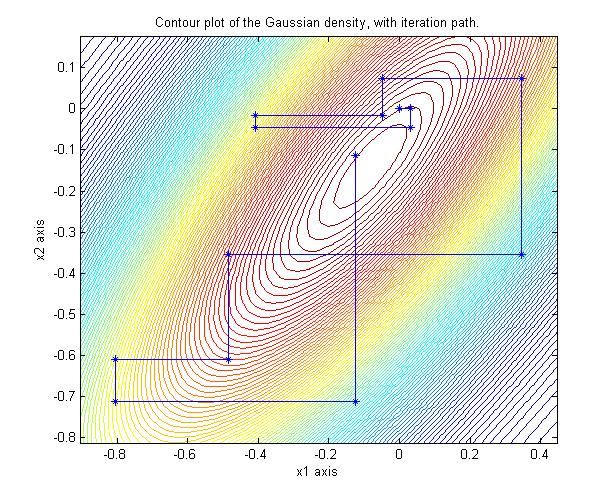 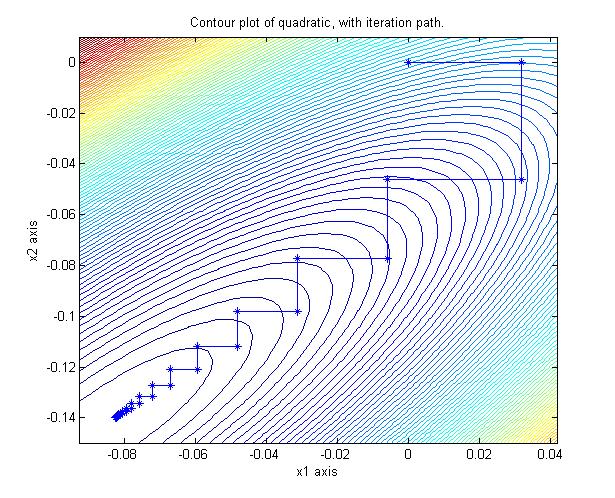 [Speaker Notes: Shown for Gaussians by Goodman and Sokal, 1989; Barone and Frigessi, 1990]
Gauss Siedel is a Stationary Linear Solver
A Gauss-Siedel linear solve of Ax=b is
              xk =-D-1 L xk - D-1 LT xk-1 + D-1 b
Gauss Siedel can be written as
              M xk = N xk-1 + b
   where M = D + L   and N = D - LT , A = M – N,
   the general form of a stationary linear solver
Stationary Samplers from Stationary Solvers
Solving Ax=b:
Split A=M-N, where M is invertible  
Iterate Mxk = N xk-1 + b
                     xk   A-1b if ρ(G=M-1N)< 1
Need to be able to easily solve M y = u
Need to be able to easily sample ck-1
Sampling from N(0,A) and N(0,A-1):
Split A=M-N, where M is invertible
Iterate Myk = N yk-1 + ck-1
        where ck-1 ~ N(0, MT + N)
    yk   N(0,A-1) if ρ(G=M-1N)< 1
   Ayk  N(0,A)   if ρ(G=M-1N)< 1
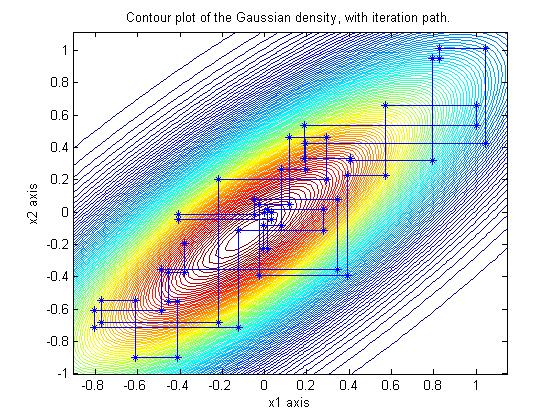 How to sample  ck-1 ~ N(0, MT + N) ?
[Speaker Notes: In general, this could be a bear, but for GS (Gibbs), SOR, no sweat.]
Theorem: Stat Linear Solver converges iff Stat Sampler converges
Proof: They have the same iteration operator G=M-1N:
        For linear solves:

                        xk = Gxk-1 + M-1 b

        so that (xk  - A-1b) = Gk( x0  - A-1b)

   	   For sampling G=M-1N:

                        yk = Gyk-1 + M-1 ck-1 

            E(yk)= Gk E(y0)      Var(yk) = A-1 - Gk (A-1 - Var(y0))GkT

Proof for SOR given by Adler 1981; Barone and Frigessi, 1990; Amit and Grenander 1991.  SSOR/REGS: Roberts and Sahu 1997.
[Speaker Notes: Acceleration by intialization

p(X) is the spectral radius of X]
Acceleration schemes for stationary linear solvers can be used to accelerate stationary samplers
Polynomial acceleration of a stationary solver of Ax=b is
      1. Split A = M - N
      2. xk+1 = (1- vk) xk-1 + vk xk  + vk uk M-1 (b-A xk)
which replaces
                       (xk  - A-1b) = Gk(x0  - A-1b) = (I - (I - G))k(x0  - A-1b)
with a different kth order polynomial with smaller spectral radius
                       (xk  - A-1b) = Pk(I-G)(x0  - A-1b)
[Speaker Notes: negligible additional cost to implement polynomial acceleration]
Some polynomial accelerated linear solvers …
xk+1 = (1- vk) xk-1 + vk xk  + vk uk M-1 (b-A xk)
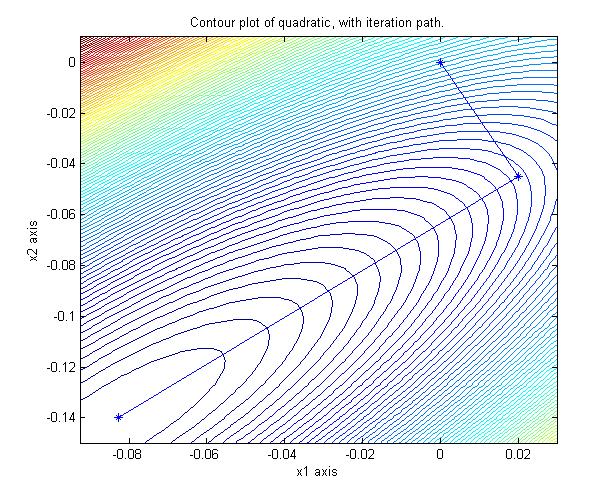 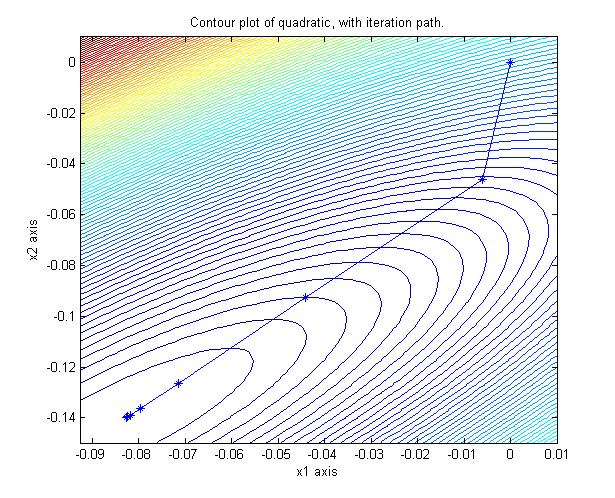 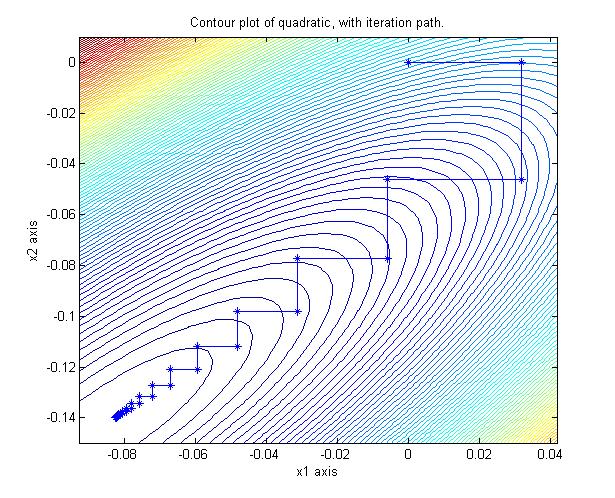 Chebyshev-GS
CG-Lanczos
Gauss-Seidel
vk and uk are functions of the 2 extreme eigenvalues of G
vk , uk are functions of the residuals b-Axk
vk = uk = 1
Some polynomial accelerated linear solvers …
(xk  - A-1b) = Pk(I-G)(x0  - A-1b)
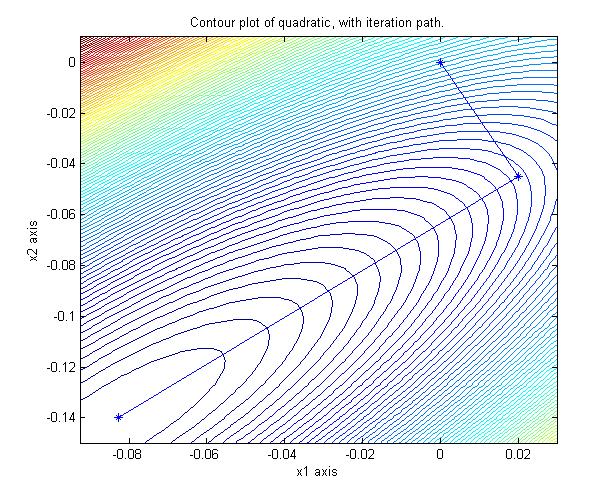 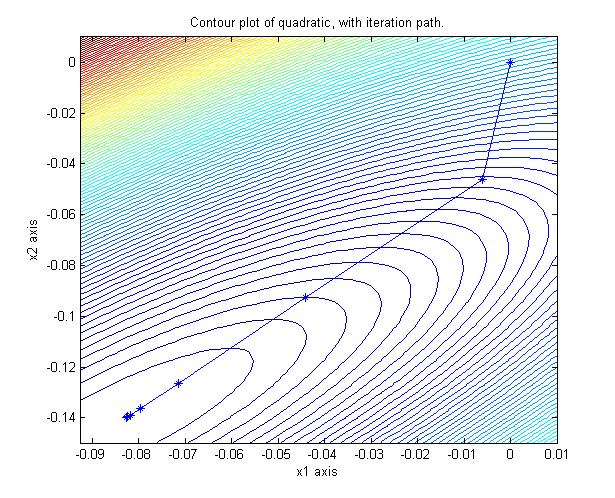 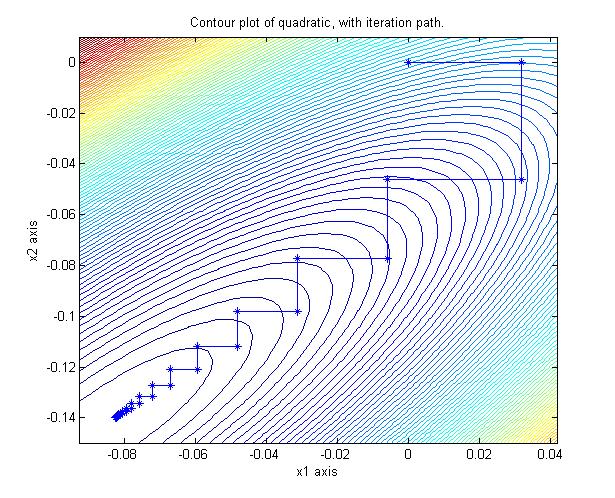 CG-Lanczos
Gauss-Seidel                             Chebyshev-GS
Pk(I-G)  
is the kth order Chebyshev polynomial 
(which has the smallest   maximum between the two eigenvalues).
Pk(I-G) = Gk
Pk(I-G) 
is the kth order Lanczos polynomial
How to find polynomial accelerated samplers?
yk+1 = (1- vk) yk-1 + vk yk  + vk uk M-1 (ck -A yk)
ck ~ N(0, (2-vk)/vk ( (2 – uk)/ uk M + N)
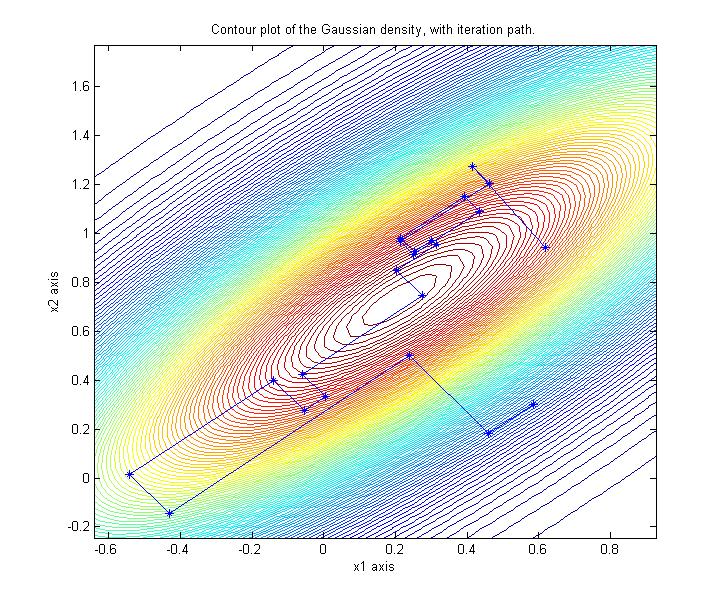 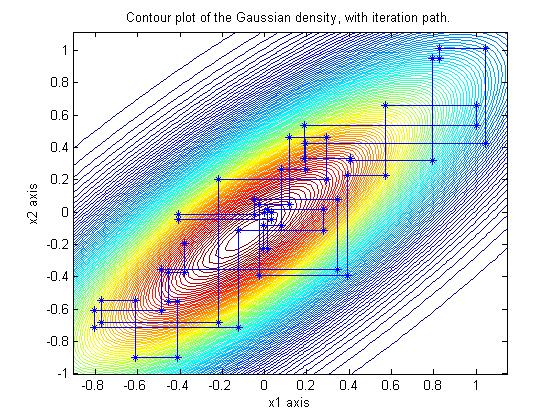 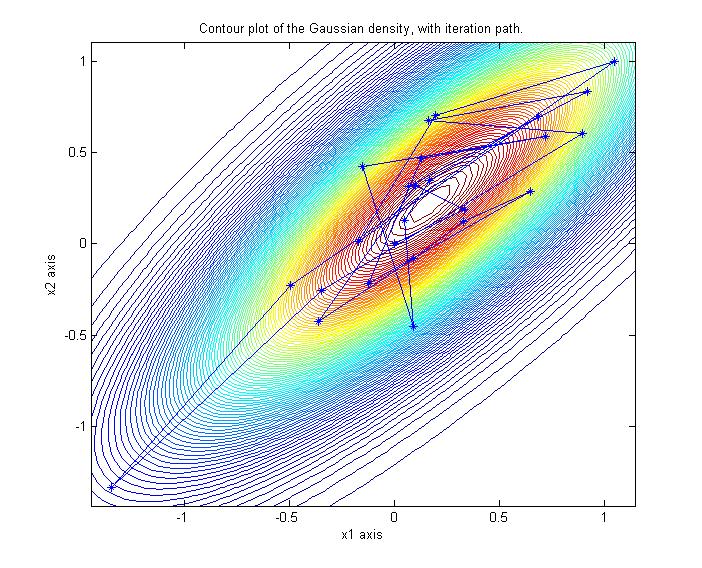 Gibbs                                       Chebyshev-Gibbs                                       Lanczos
vk and uk are functions of the 2 extreme eigenvalues of G
vk , uk are functions of the residuals b-Axk
vk = uk = 1
Convergence of polynomial accelerated samplers
(A-1 - Var(yk))v  = 0
(A   - Var(Ayk))v = 0

for any Krylov vector v
E(yk)= Pk(I-G) E(y0)      
Var(yk) = A-1 - Pk(I-G) (A-1 - Var(y0)) Pk(I-G)T
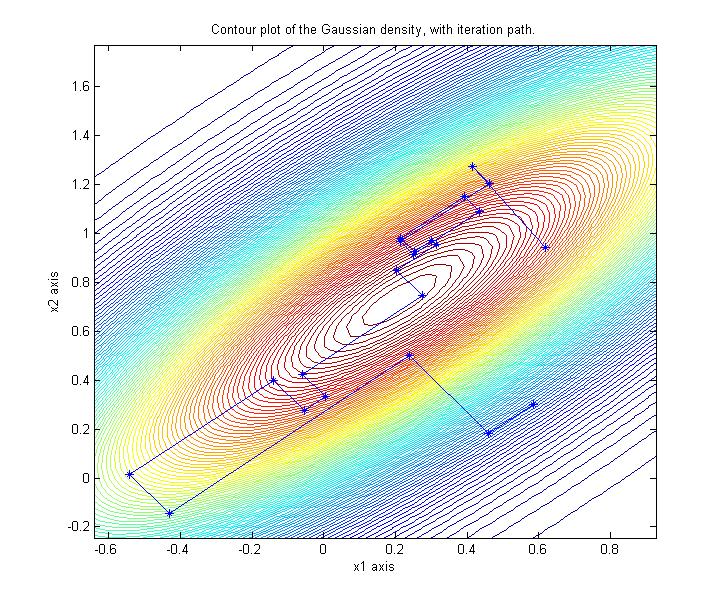 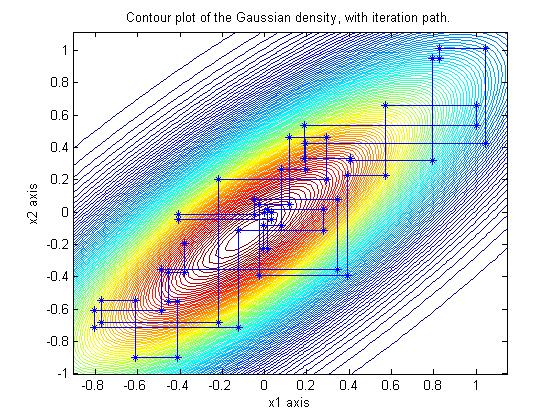 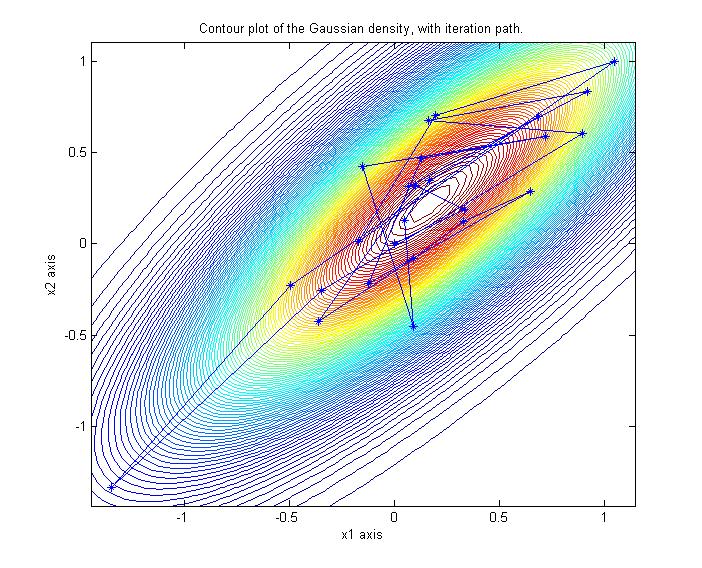 CG-Lanczos
Gibbs                                       Chebyshev-Gibbs
Pk(I-G)  
is the kth order Chebyshev polynomial 
(which has the smallest   maximum between the two eigenvalues).
Pk(I-G) = Gk
Pk(I-G) 
is the kth order Lanczos polynomial
Theorem:
The sampler converges if the solver converges
Fox and Parker, 2011
Chebyshev accelerated Gibbs sampler

 of N(0,                  -1 ) in 100D
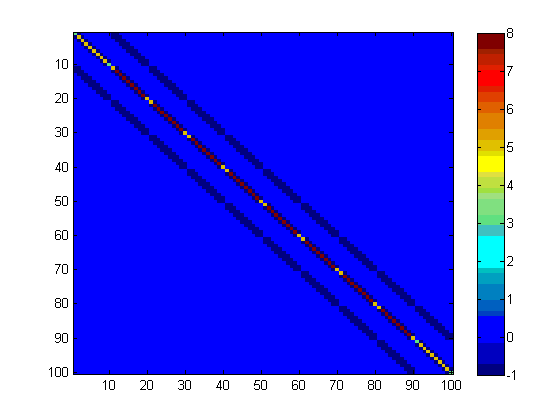 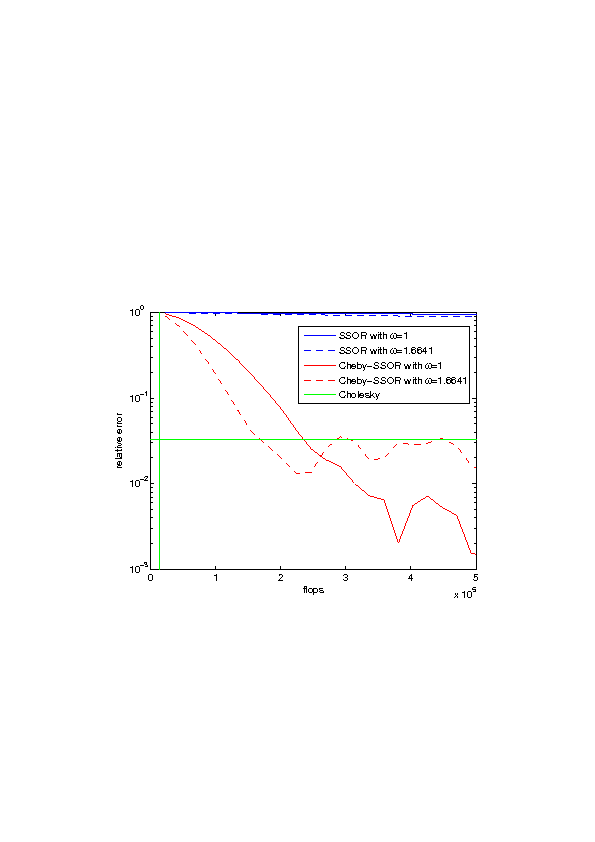 Covariance matrix  convergence 
||A-1 – Var(yk)||2
[Speaker Notes: 2D Laplacian]
Chebyshev accelerated Gibbs can be adapted to sample under
positivity constraints
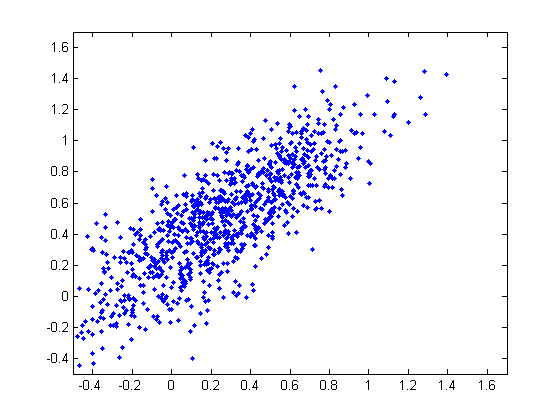 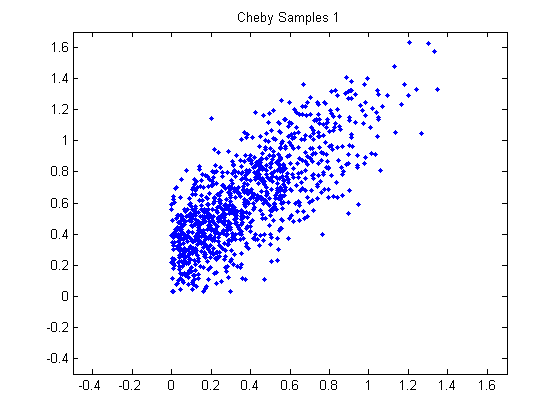 One extremely effective sampler for LARGE Gaussians
Use a combination of the ideas presented:
Use the CG sampler to generate samples and estimates of the extreme eigenvalues of G.
Seed these samples and extreme eigenvalues into a Chebyshev accelerated SSOR sampler
Conclusions
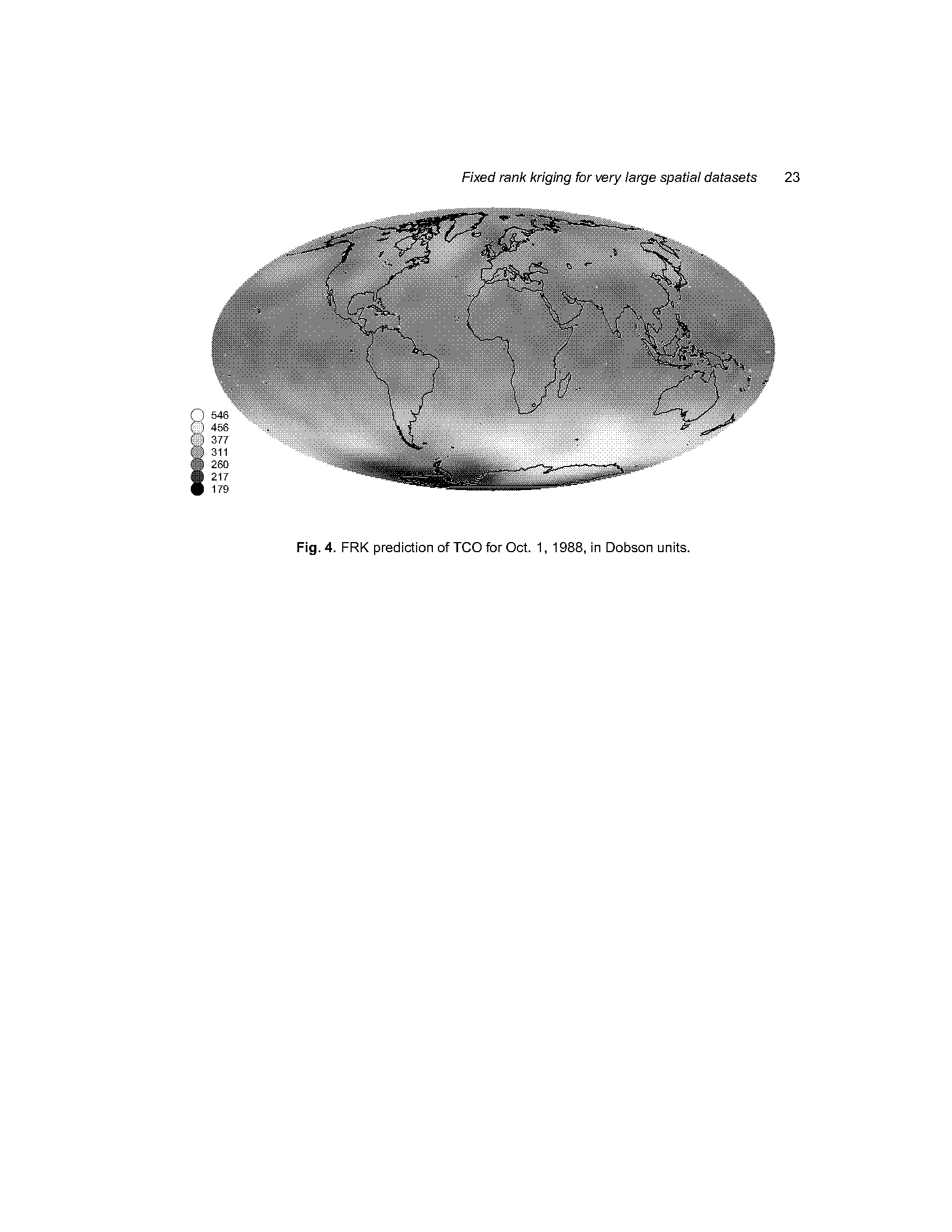 Common techniques from numerical linear algebra can be used to sample from Gaussians
Cholesky factorization (precise but expensive)
Any stationary linear solver can be used as a stationary sampler (inexpensive but with geometric convergence)
Polynomial accelerated Samplers
Chebyshev (precise and inexpensive)
CG (precise in a some eigenspaces and inexpensive)
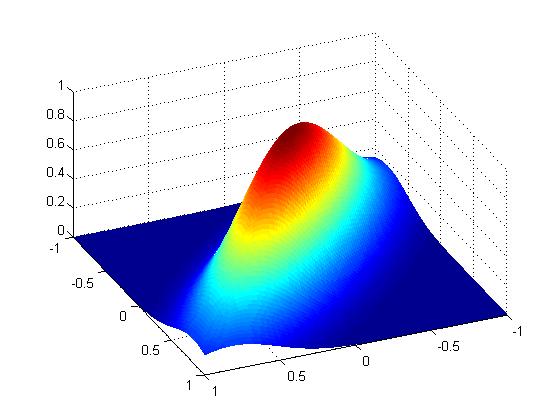 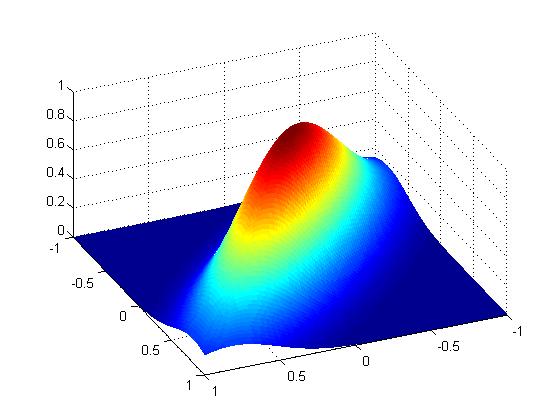